Γενικό Νοσοκομείο Ξάνθης1η Δημόσια ΛογοδοσίαΤετάρτη 20 Δεκεμβρίου 2017
Αχιλλέας Γερόπουλος
Διοικητής Νοσοκομείου
Σύνθεση Διοικητικού Συμβουλίου
Πρόεδρος Γερόπουλος Αχιλλέας  - Βιολόγος
Αντιπρόεδρος Μουμίνογλου Μπιρόλ - Οικονομολόγος
Μέλος Αγοραστού Βασιλική – Οικονομολόγος - Εκπαιδευτικός
Εκπρόσωπος εργαζομένων Μητράκου Παρασκευή – Διευθύντρια Νοσηλευτικής Υπηρεσίας
Εκπρόσωπος Ιατρών Χατζηδημητρίου Χρήστος – Διευθυντής Μονάδας Τεχνητού Νεφρού
Πρώτοι στόχοι
Ληξιπρόθεσμες οφειλές
Προσλήψεις προσωπικού από παλιές προκηρύξεις
Ενίσχυση του αισθήματος δικαίου
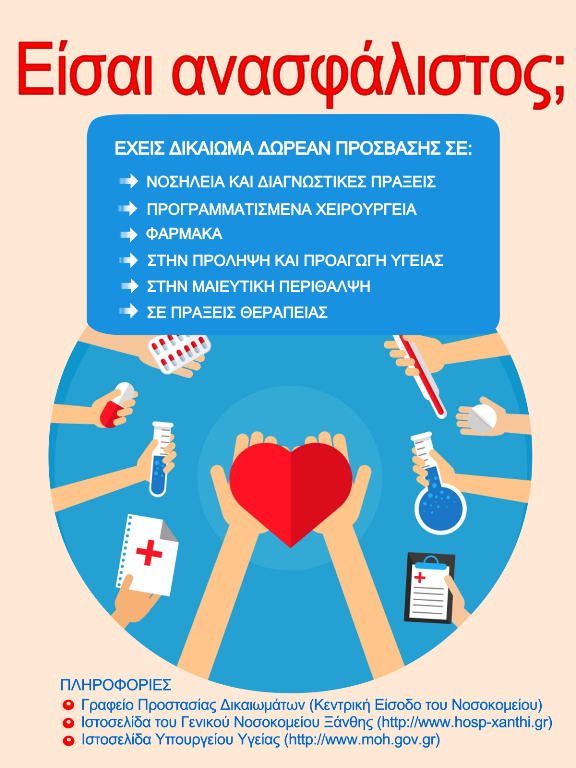 Δωρεάν παροχή υπηρεσιών υγείας σε ανασφάλιστους
ΕΣΠΑ 2014-2020
44 είδη μηχανημάτων συνολικής  αξίας 2.181.000€
ΕΣΠΑ 2014-2020
Αναισθησιολογικό Συγκρότημα Πλήρες Τεμ. 6 
Σκιαλτική λυχνία με δορυφόρο, τύπου LED Τεμ. 4 
Τράπεζα Χειρουργική μεταφερόμενης επιφάνειας, Ορθοπεδική Τεμ. 1 
Τράπεζα Γενικής Χειρουργικής, μεταφερόμενης επιφάνειας Τεμ. 3 
Μόνιτορ (Τεμ. 4) με κεντρικό σταθμό παρακολούθησης Σετ 2 
Μόνιτορ (Τεμ. 6) με κεντρικό σταθμό παρακολούθησης Σετ 
Διαθερμία Χειρουργική, υψηλής απόδοσης Τεμ. 6 
Λαπαροσκοπικό σύστημα, πλήρες Τεμ. 1 
Φυγόκεντρος 48 Θέσεων Τεμ. 2 
Ενδοσκοπικό σύστημα, Γαστρεντερολογικό Τεμ.1 
Σύστημα δοκιμασίας κόπωσης Τεμ. 1
ΕΣΠΑ 2014-2020 συνέχεια
Θερμοκοιτίδα μεταφοράς με αναπνευστήρα Τεμ.1 
Υπερηχοκαρδιογράφος Τεμ. 1 
Υπερηχοτομογράφος Μαιευτικός / Γυναικολογικός Τεμ. 1 
Υπερηχοτομογράφος Νευρολογικών Εφαρμογών Τεμ. 1 
Αρθροσκοπικό σύστημα πλήρες Τεμ. 1 
Μηχάνημα Τεχνητού Νεφρού αιμοδιήθησης και on-line μεθόδων Τεμ. 8 
Πολυθρόνα αιμοκάθαρσης με ζυγό Τεμ. 4 
Ζυγός – Ανακινητήρας ασκών αίματος Τεμ. 4 
Σύστημα μεταφοράς ασθενών χειρουργείου Τεμ. 1 
Συμπιεστής ασκών διαχωρισμού πλάσματος Τεμ. 4
ΕΣΠΑ 2014-2020 συνέχεια
Ανακινητήρας  αιμοπεταλίων με θάλαμο συντήρησης Τεμ. 1 
Πριόνι – Τρυπάνι Ορθοπεδικής Τεμ. 1 
Απινιδωτής με μόνιτορ και βηματοδότη Τεμ. 6 
Τομογραφία Οπτικής Συνοχής – OCT Τεμ. 1 
Περιστροφικός Μικροτόμος Τεμ. 1 
Αναπνευστήρας Νεογνικός , Φορητός Τεμ. 1 
Ηλεκτρονικό Πιεσόμετρο / Οξύμετρο, Τροχήλατο Τεμ. 10 Ηλεκτροκαρδιογράφος 12-Κάναλος Τεμ. 6 
Συσκευή Οπτικής Βιομετρίας Τεμ. 1 
Καρέκλα Χειρουργού / Οφθαλμιάτρου Τεμ. 1 
Ψυγείο συντήρησης αντιδραστηρίων Τεμ. 1 
Καταψύκτης -80οC Tεμ. 1
ΕΣΠΑ 2014-2020 συνέχεια
Φορείο μεταφοράς ασθενών, Πολύσπαστο Τεμ. 3 
Αποψύκτης Πλάσματος Τεμ. 1 
Αναρρόφηση, Τροχήλατη Τεμ. 4 
Πολυθρόνα Αιμοδοσίας, Ηλεκτρική Τεμ. 4 
Σύστημα αναζήτησης προσώπων 
Σύστημα κλήσης αδελφής 
Σταθμός επεξεργασίας ιστών  Τεμ. 1 
Ενδοσκοπικό σύστημα, Ουρολογικό Τεμ. 1 
Λιθοτρύπτης Υπερήχων Τεμ. 1 
Εύκαμπτο ενδοσκόπιο ΩΡΛ και πηγή ψυχρού φωτισμού Τεμ. 1 
Doppler Αγγείων με καταγραφικό Τεμ. 1
2017 - νέες δομές
Γραφείο Προστασίας Δικαιωμά-των Ληπτών Υπηρεσιών Υγείας
Ν.4368/2016 
Συνεργασία με τα τμήματα του Γ.Ν. Ξάνθης
Σωστή πληροφόρηση του κοινού για ενδονοσοκομειακές διαδικασίες
Καταγραφή και διεκπεραίωση παραπόνων και καταγγελιών
Βελτίωση των παρεχόμενων υπηρεσιών
Νοσηλευτική Επιτροπή
Επιστημονικά θέματα Νοσηλευτικής Υπηρεσίας
Ειδική επιτροπή κατηγοριοποίησης με κλήρωση από τη Νοσηλευτική Υπηρεσία με αρμοδιότητες:
Κατηγοριοποίηση τμημάτων βάση της βαρύτητας
Υπεύθυνη για τις μετακινήσεις (rotation)
Νοσηλευτικού προσωπικού
Προϊσταμένων
Επιτροπή μεταγγίσεων
Ενίσχυση του εθελοντισμού
Ενημερωτικά μαθήματα σε σχολεία και οργανισμούς
Εφαρμογή δεοντολογίας στις καλύψεις μονάδων αίματος
Αύξηση αριθμού αιμοληψιών για ασθενείς που πρόκειται να χειρουργηθούν 
Αύξηση αιμοληψιών Νοσοκομείου με αιμοληψίες σε όλο το Νομό
Νέα πανελλαδικά δεδομένα διαχείρισης μονάδων αίματος
Λίστα χειρουργείου
Πρωτοποριακή εφαρμογή λίστας χειρουργείου
Σύνδεση λίστας χειρουργείου με τα εξωτερικά ιατρεία και τα ηλεκτρονικά ραντεβού
Ανάδειξη μετρήσιμων αποτελεσμάτων
Ανάδειξη του προβλήματος της έλλειψης γιατρών ειδικά αναισθησιολόγων για το Γ. Ν. Ξάνθης
Έλεγχος εφαρμογής της λίστας χειρουργείου
Επιτροπή Φαρμάκων
Ορθολογική χρήση και διαχείριση των απαραίτητων φαρμακευτικών σκευασμάτων

1η συνεδρίαση της επιτροπής 10/2017
Επιπλέον
Λίστα διακομιδών διασωληνομένων ασθενών
Πρόσληψη επικουρικού Γαστρεντερολόγου

Ασκήσεις
Σώστρατος 
Περσέας
Ανακατασκευή πισίνας ΑΜΕΑ ΚΕΦΙΑΠ με συνεργείο του Δ’ Σώματος Στρατού
2017 - Πεπραγμένα
Νέος οργανισμός Νοσοκομείου
Αύξηση αριθμού κλινών (260 από 240)
Νέες ιατρικές ειδικότητες
Νέα τμήματα και κλινικές
Τμήμα Προμηθειών
Επιπλέον Ιατρικό, Νοσηλευτικό και Διοικητικό προσωπικό
Ανεξάρτητα ΤΕΠ
Κατ’ οίκον νοσηλεία
2017 - Πεπραγμένα
Καθαριότητα (ασφαλιστικά μέτρα)
Σίτιση (προκήρυξη ατομικών συμβάσεων)
Φύλαξη (νέες ατομικές συμβάσεις)
Αύξηση ποσού εφημεριών επιστημονικού προσωπικού (ψυχολόγοι)
Εφημερίες γενικών ιατρών από τα Κ.Υ. του Νομού Ξάνθης στα Τ.Ε.Π. 
Έκπτωση ΔΕΗ 15% (εμπρόθεσμη εξόφληση)
Δωρεά ενός τρακτέρ από τη Eurobank
2017 - Οικονομικά
2017 - Διακρίσεις
Έπαινοι
ΔΕΗ
4η Υγειονομική Περιφέρεια
Ερυθρός Σταυρός

Λευκές εκθέσεις
Εσωτερικοί ελεγκτές
Ορκωτοί λογιστές

Άριστη συνεργασία με 4η ΥΠΕ

Άριστη συνεργασία μεταξύ Ιατρικής – Νοσηλευτικής και Διοικητικής Υπηρεσίας
2017 - Συνεργασίες
Σωματείο εργαζομένων Γ.Ν. Ξάνθης
ΠΑΣΥΝΟ
Ιατρικός σύλλογος Ξάνθης
Οδοντιατρικός σύλλογος Ξάνθης
Σύλλογος ΑΜΕΑ Ξάνθης
Παράρτημα ατόμων με αναπηρία Ξάνθης πρώην Ψυχολογικό κέντρο 
Κέντρα Υγείας Νομού Ξάνθης
Ερυθρός Σταυρός
ΕΚΑΒ
Αστυνομία
Ιερά Μητρόπολη Ξάνθης και Περιθεωρίου
Δήμος Ξάνθης
Περιφερειακή ενότητα Ξάνθης
Πυροσβεστική υπηρεσία
Σύλλογος αιμοδοτών «Η Αγάπη»
Λοιποί φορείς - Σύλλογοι
2017 – Προσλήψεις
2017 - Προσλήψεις
Στατιστικά λειτουργίας 2017
Προβλήματα
Ηλεκτρονικά παραπεμπτικά από ΤΕΠ
Ηλεκτρονικές παραγγελίες εξετάσεων στα εργαστήρια από κλινικές
ΚΑΠΝΙΣΜΑ στο εσωτερικό του Νοσοκομείου και στον περιβάλλοντα χώρο
Αδέσποτα σκυλιά
Στόχοι 2018
Στόχοι 2018 – Νέες δομές
Νευρολογική κλινική
Ψυχιατρική κλινική
Νεφρολογική κλινική
Στεφανιαία μονάδα
Διαβητολογικό ιατρείο
Ιατρείο διακοπής καπνίσματος
Κέντρο αποκατάστασης

Τμήμα Ελέγχου Ποιότητας - Έρευνας και Συνεχιζόμενης Εκπαίδευσης
Στόχοι 2018 - Παρεμβάσεις
6η κλίνη στη ΜΕΘ
Λήψη αιμοπεταλίων
Απογευματινή λειτουργία αιμοδοσίας
Ηλεκτρονικά παραπεμπτικά στα ΤΕΠ
Στόχοι 2018 - Υποδομές
Αποκατάσταση ρυμοτομικού σχεδίου Νοσοκομείου
Εργασίες ΤΕΠ, ΚΕΦΙΑΠ, ΚΨΥ
Πυροσβεστικό δίκτυο
Νέοι διαγωνισμοί για αναλυτές εργαστηρίων
Κέντρο αποκατάστασης
Απόσυρση παλαιών ασθενοφόρων και αυτοκινήτων
Μελέτη προστασίας του Νοσοκομείου και του περιβάλλοντα χώρου
Στόχοι 2018 - Εξοπλισμός
Διαγωνισμοί για ΕΣΠΑ
Νέα πρόταση ΕΣΠΑ 4,000,000€ για ενεργειακή αναβάθμιση 
Μαγνητικός Τομογράφος
Προαναλυτικός έλεγχος στα εργαστήρια
Νέοι διαγωνισμοί για αναλυτές
Pacs
Ηλεκτρονική διακίνηση εγγράφων
Μελέτη διαχείρισης αρχείου
Στόχοι 2018 - Οργάνωση
ISO στα εργαστήρια
Πλήρης ιατρικός φάκελος
Εφαρμογή Ευρωπαϊκού κανονισμού προστασίας προσωπικών δεδομένων
Ολοήμερη λειτουργία γραμματείας ΤΕΠ
Μεταφορά όλων των ΤΕΙ στον ίδιο χώρο
Συνεργασία με ΕΟΠΥΥ – ΥΠΕΔΙΦΚΑ – ΣΕΥΠ για παραβατικές συμπεριφορές
Στόχοι 2018 - Προσλήψεις
Μόνιμοι
6 Ιατροί στα ΤΕΠ
1 Αναισθησιολόγος
1 Παθολόγος
1 Καρδιολόγος
1 Παιδίατρος
1 Νευρολόγος
1 Ψυχίατρος
1 Φαρμακοποιός
2 Υπαλλήλους πληροφορικής
Στόχοι 2018 - Προσλήψεις
Επικουρικοί
1 Αναισθησιολόγος
1 Παθολόγος
1 Οφθαλμίατρος
1 Παιδίατρος
1 Φαρμακοποιός
1 Ορθοπεδικός
2 Φυσικοθεραπευτές
10 Νοσηλευτές
Με απόδειξη παροχής υπηρεσιών (Ν. 4486)
Επιπλέον προσωπικό στη φύλαξη
Προσωπικό καθαριότητας εξωτερικών χώρων
Στόχοι 2018 - Προσλήψεις
Στόχοι 2018 - Συνεργασίες
Με Γ.Ν. Καβάλας και Γ.Ν. Δράμας Αιμοδυναμικό εργαστήριο
Με Γ.Ν. Καβάλας συνεργασία πληροφοριακών συστημάτων
Άσκηση κυβερνοασφάλειας με Νοσοκομεία της περιφέρειας
Με ΕΚΑΒ
Με ΕΚΕΠΥ
Με Δ’ Σώμα Στρατού
Δυνατά σημεία
Εμπειρία και ο επαγγελματσμός του προσωπικού
Διάθεση του προσωπικού για εργασία ακόμα και κάτω από αντίξοες συνθήκες 
Διάθεση για κοινωνική προσφορά
2η Δημόσια Λογοδοσία
17 Ιανουαρίου 2018
στο αμφιθέατρο του Νοσοκομείου